Development from post-Keynesian and Institutionalist Perspectives
Esra Ugurlu
University of Leeds

13th Post Keynesian Economics Society Summer School 
21 June 2024
Outline
Thirlwall’s Balance of Payments Constrained Growth Model (BPCGM) 
Background  
Formal model
Policy implications
Extensions
Critiques
Alternative Views on the Real Exchange Rate (RER) Policy 
Economics of RER undervaluation
Data & stylised facts
Political economy considerations
Changing perspectives on exchange rate scepticism
1. Thirlwall’s Balance of Payments Constrained Growth Model (BPCGM)
Background (1/2)
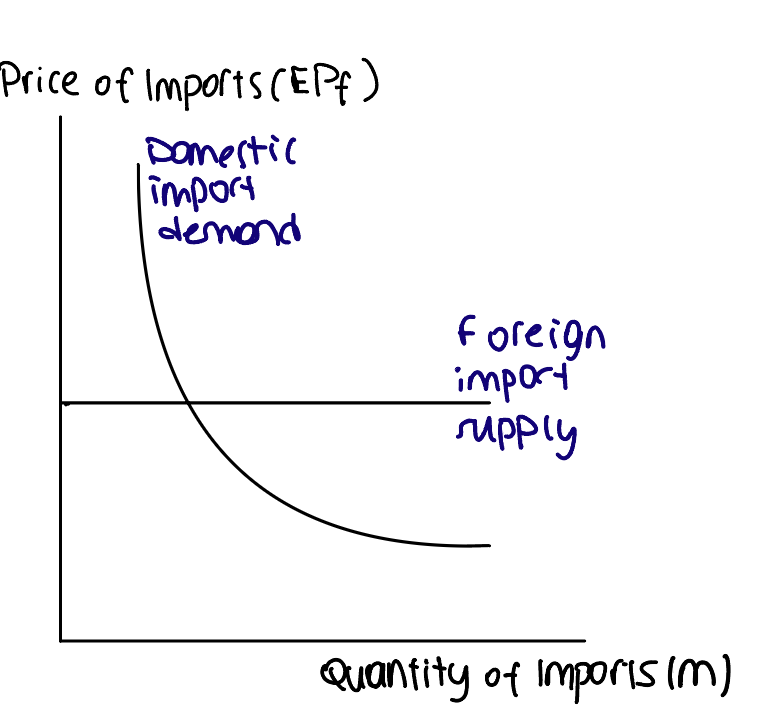 Background (2/2)
Two goods: 
A domestically produced good (can be purchased at home or exported)
A foreign produced import good 
Imperfect substitutes 
The ‘law of one price’ does not apply 
Supplies of exports and imports are infinitely elastic
The quantities traded are uniquely determined by the demand for each. 
Do you find these assumptions convincing?
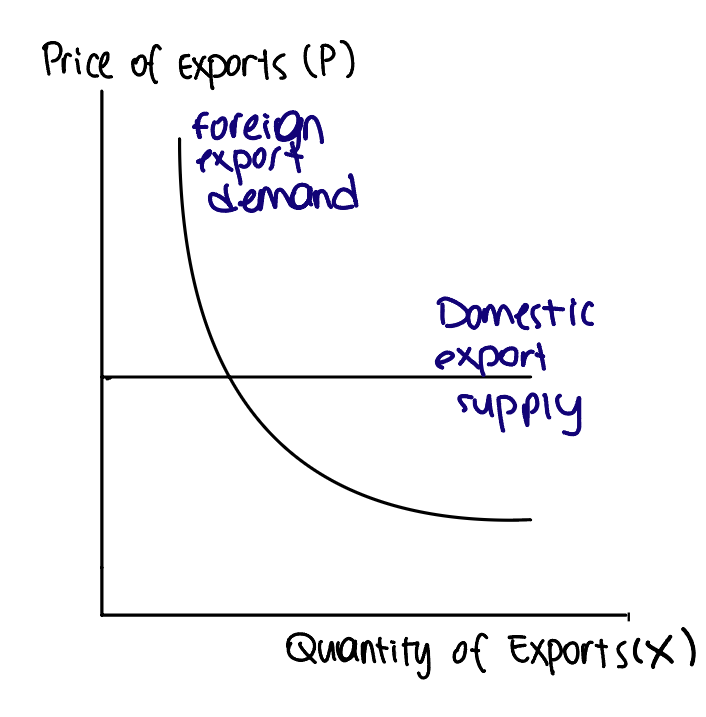 Source: Blecker and Setterfield (2019,  p. 432 , Figure 432)
The Model (1/3)
The Model (2/3)
The Model (3/3)
The strong form of Thirlwall’s Law
The weak form of Thirlwall’s Law
Policy Implications (1/2)
Policy Implications (2/2)
Policy implications of elasticity pessimism 
What matters is the non-price competitiveness of a country’s goods.
Cost competitiveness is unimportant. 
How do we square this with the mounting evidence on the growth-inducing effects of undervalued (or competitive) RER policies? (Rodrik 2008, Razmi et al. 2012, etc.)
 
Does not support a blanket protectionist policy or ‘trade war’ approach. 

A cautious approach to trade liberalisation
Extensions
The Thirlwall’s basic model is extended in various directions:
International financial flows (Thirlwall and Hussain 1982)
Multi-sectoral models with structural change (Araujo and Lima 2007)
Imports of intermediate goods (Blecker and Ibarra 2013)
Partial pass-through (Setterfield and Blecker, 2019, section 9.4.1)
Cumulative causation and Verdoorn’s Law (Setterfield and Blecker, 2019,  section 9.4.2)
Critiques
Testing a near-tautology? (Clavijo and Ros, 2015; Razmi, 2016)
Foreign income growth and domestic capital accumulation
Country size
Endogeneity of income elasticities (Krugman 1989)
Infinitely elastic supplies of exports 
Unrealistic for some countries 
The ‘small economy’ model is more appropriate for many developing nations (Ros, 2013; Razmi, 2016a)
Implications: 
the equilibrium quantity of exports is supply constrained. 
BoP constraints may still apply to small countries but more due to dependence on ToT for exports goods and capital accumulation in export industries.
Critiques
2. Alternative Views on Real Exchange Rate Policy
Economics of RER Undervaluation
Large body of theoretical and empirical research on the benefits of undervalued RER (see Demir and Razmi 2021 for an overview)
Shifting resources into higher productivity tradable sector (Rodrik 2008)
Reaping immediate productivity gains and jumpstarting growth in low-income countries (Eichengreen 2007)
Diminishing the dependence on foreign capital inflows 
Positive effects on investment (Razmi et al. 2012; Libman et al. 2019)
Positive gender outcomes (Erten and Metzger, 2019)
Lessons for the Thirlwall’s BPCGM literature
Data and Stylised Facts
Historically, RER has been on average overvalued in Latin America and undervalued in East Asia.
Source: Ugurlu and Razmi (2023)
Note: Negative (positive) values indicate overvalued (undervalued) RER
Political Economy Considerations
Why is the RER more overvalued in Latin America? 
Structural reasons? 
Natural resource endowments

Political economy reasons? 
Import dependence and liability dollarisation making undervaluation undesirable even for export industries
Exchange rate populism; desire to tame inflationary pressures 

Intellectual reasons?
ECLAC 
Belief in elasticity pessimism
New Perspectives on Exchange Rate Policy
Competing visions of newer forms of Latin American developmentalism 
Social Developmentalism 
New Developmentalism 

Fritz et al. (2022), “Developmentalism at the periphery: addressing global financial asymmetries”
Source: My elaborations based on Fritz et al. (2022)
Key Takeaways
According to the Thirlwall’s BPCGM;
increasing the growth rate of exports is key to raising the long run growth rate. 
policies that increase the income elasticity of export demand or lower the income elasticity of import demand can permit faster growth in the long run. 
the exchange rate policy is not likely to have a significant impact in the long run. 

Extensions; large empirical literature testing the law; criticisms

Theoretical and empirical literature on the economics of RER undervaluation 

RER has been historically overvalued in L. America. This could partly be explained by ‘elasticity pessimism’ and the intellectual biases of the L. American structuralist tradition. 

The thinking on the exchange rate policy has been changing.
Thank you!

If you have any other questions, you can email me @ E.N.Ugurlu@leeds.ac.uk
References
Araujo, R.A. ad G.T. Lima, 2007, A structural economic dynamics approach to balance-of payments- constrained growth, Cambridge Journal of Economics, 31 (5), 755–74.
Blecker, R.A. and C.A. Ibarra (2013), ‘Trade liberalization and the balance of payments constraint with intermediate imports: the case of Mexico revisited’, Structural Change and Economic Dynamics, 25 (June), 33–47.
Blecker, R.A. and Setterfield, M., 2019. Heterodox macroeconomics: Models of demand, distribution and growth. Edward Elgar Publishing.
Demir, F., Razmi, A., 2021. The Real Exchange Rate and Development Theory, Evidence, Issues and Challenges. Journal of Economic Surveys. 
Eichengreen, B., 2007. The real exchange rate and economic growth. Social and Economic Studies 7–20.
Erten, B., Metzger, M., 2019. The real exchange rate, structural change, and female labor force participation. World Development 117, 296–312. 
Krugman, P., Taylor, L., 1978. Contractionary effects of devaluation. Journal of international economics 8, 445–456.
Libman, E., Montecino, J.A., Razmi, A., 2019. Sustained investment surges. Oxford Economic Papers 71, 1071–1095. 
Razmi, A. 2016a ‘Growth and distribution in low-income economies: modifying post-Keynesian analysis in light of theory and history’, Review of Keynesian Economics, 4 (4), 429–49.
Razmi, A., 2016b, Correctly analysing the balance-of-payments constraint on growth, Cambridge Journal of Economics, 40 (6), 1581–1608.
Razmi, A., Rapetti, M., Skott, P., 2012. The real exchange rate and economic development. Structural Change and Economic Dynamics 23, 151–169.
Rodrik, D., 2008. The real exchange rate and economic growth. Brookings papers on economic activity 2008, 365–412.
Ros, J., 2013, Rethinking Economic Development, Growth, and Institutions, Oxford, UK: Oxford University Press.
Thirlwall, A.P. and M.N. Hussain, 1982, The balance of payments constraint, capital flows and growth rate differences between developing countries, Oxford Economic Papers, 34 (3), 498–510.
Ugurlu, E.N., Razmi, A., 2023. Political economy of real exchange rate levels. Journal of Comparative Economics 51, 918-940